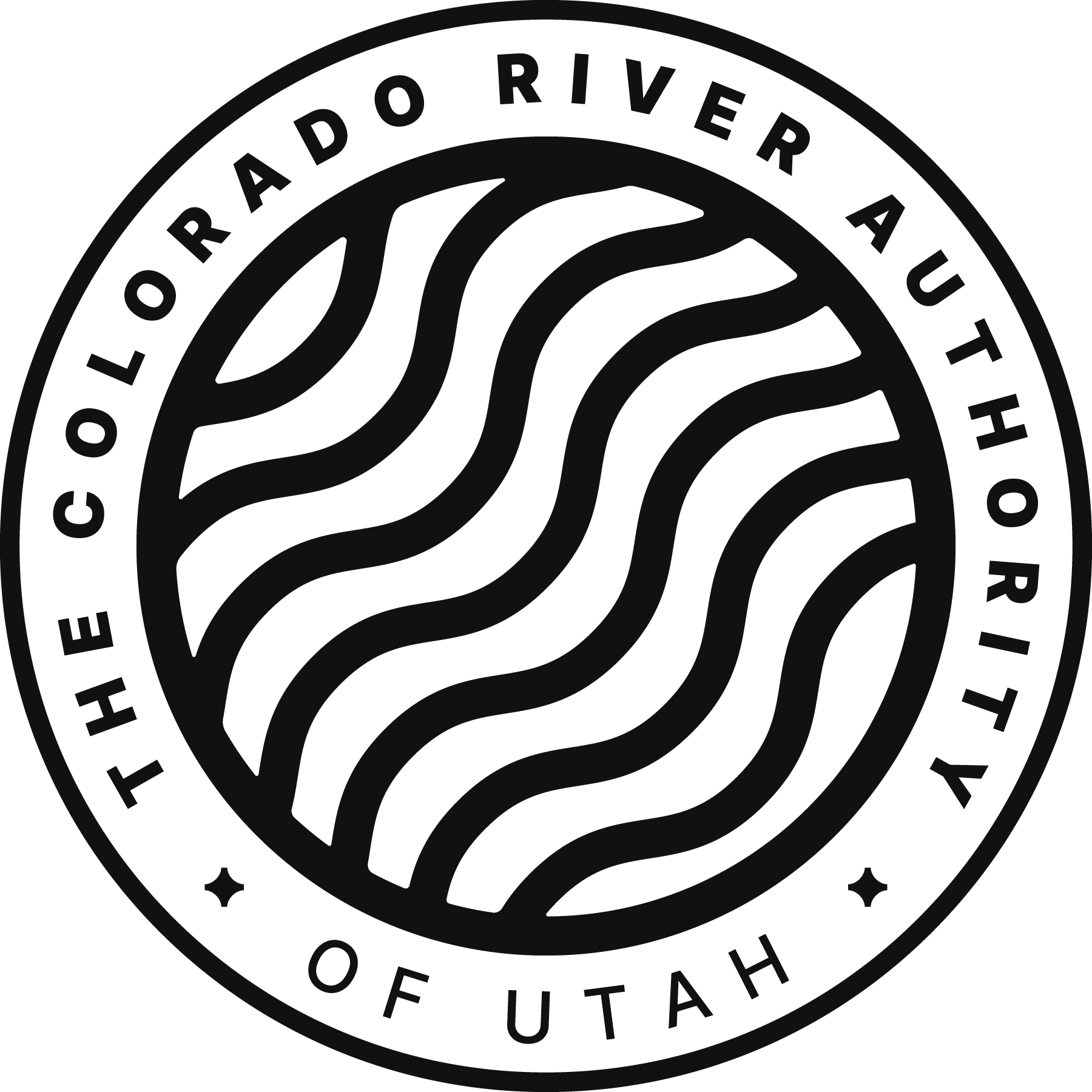 System Status Update October 2023
Colorado River Authority of Utah Board Meeting
Lily Bosworth, Staff Engineer
OCTOBER 19, 2023
SALT LAKE CITY, UTAH
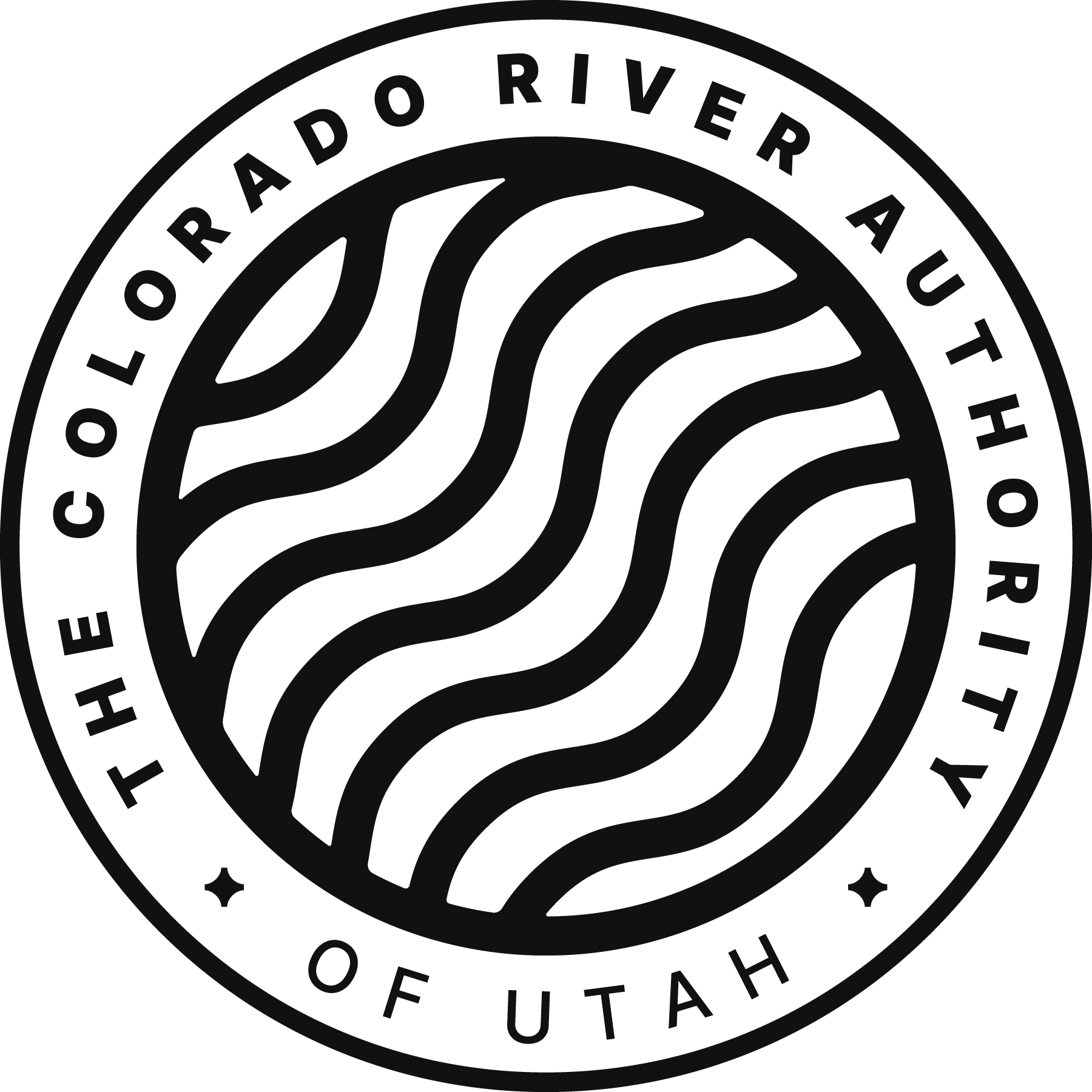 Hydrology
Colorado River on October 1, 2023
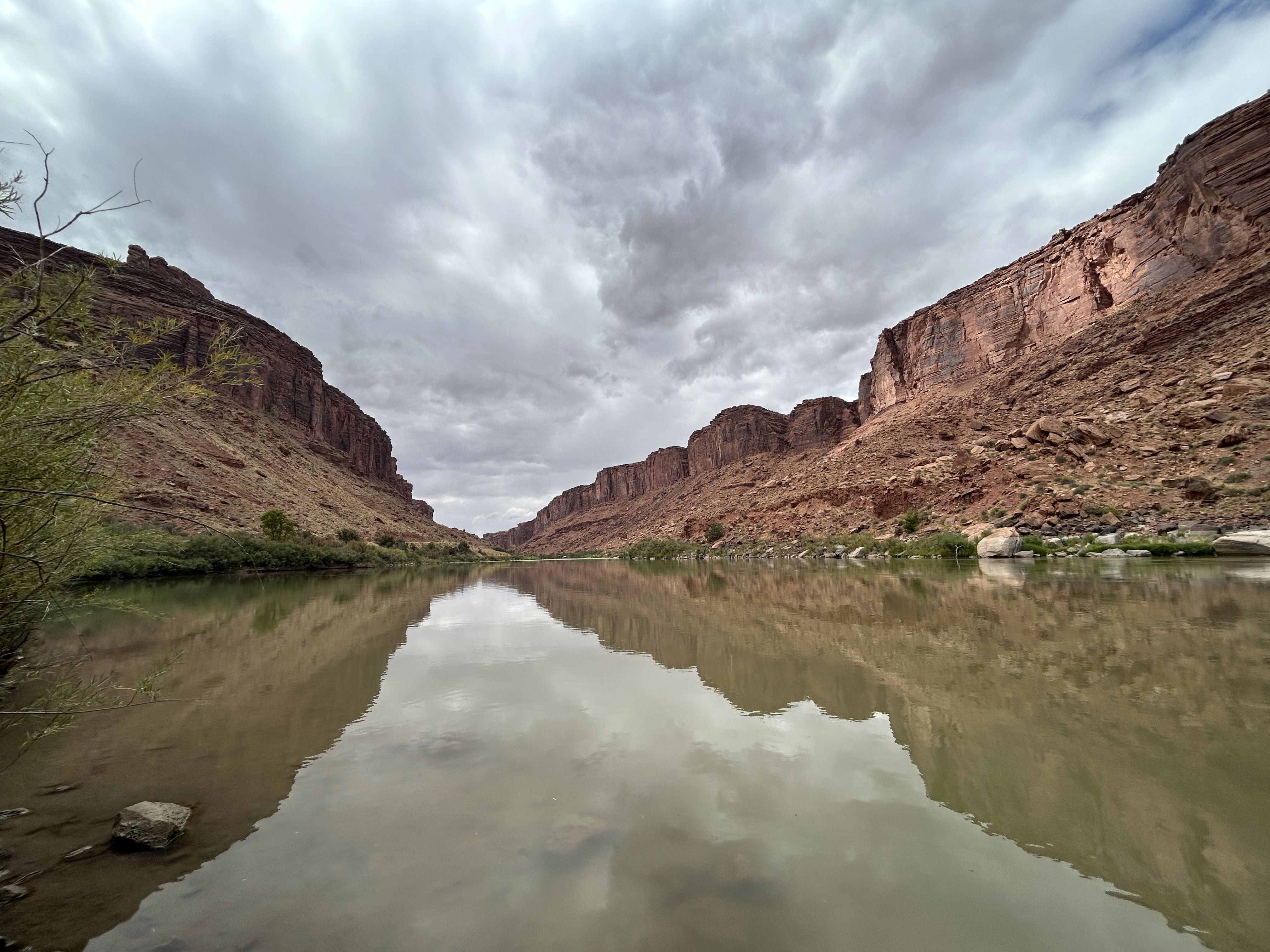 Surface Hydrology: October 18 Snow
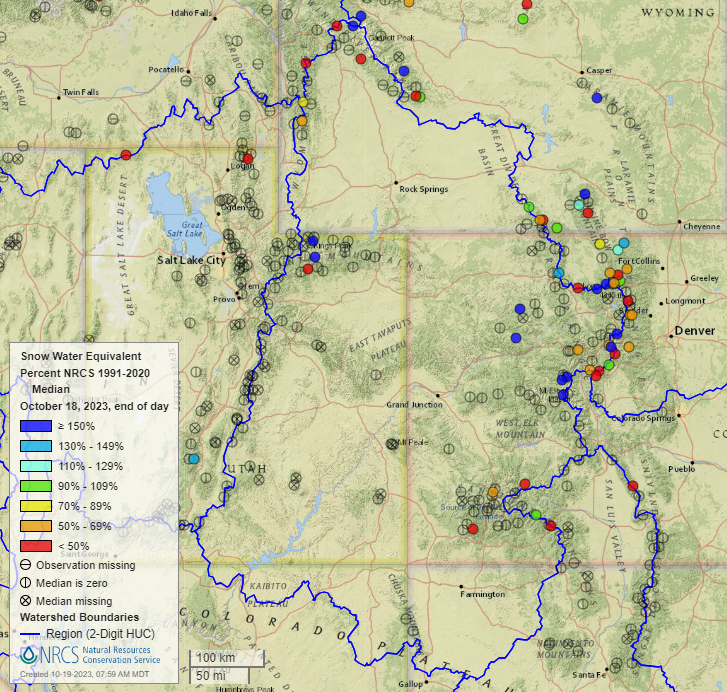 Dry subsurface conditions suggest long-term drought impacts remain

Early snow in the high country – storm and melt cycles

ASO Proposal Selected
ASO agreement executed
Surface Hydrology: Water Year 2024 Snow
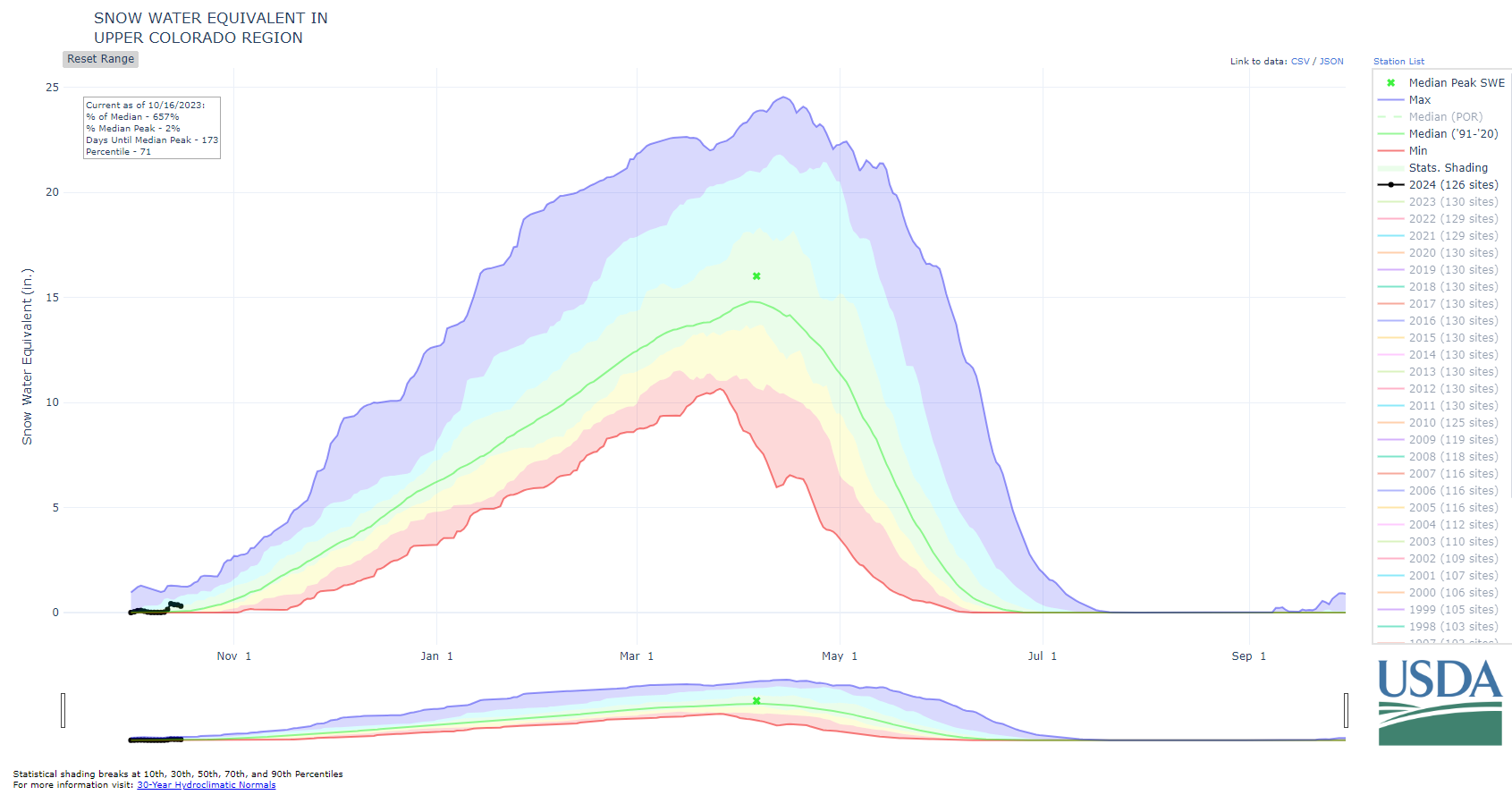 Early snow accumulation beginning
Surface Hydrology: Mid-October 2023
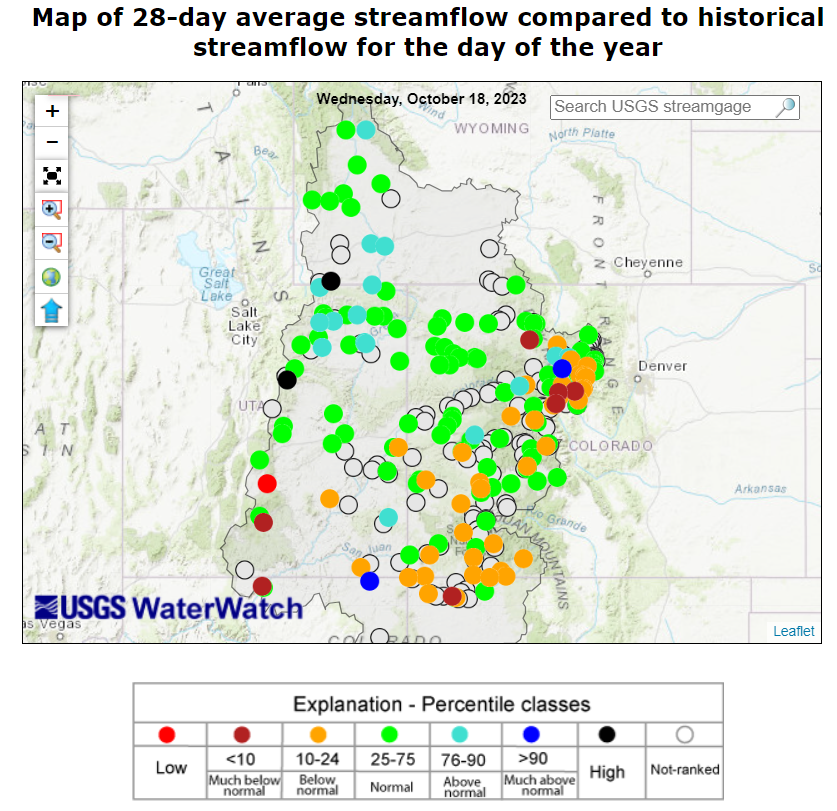 Normal streamflow in the north

Dry, below normal conditions expand in the south
Atmospheric Hydrology: Precipitation Outlook
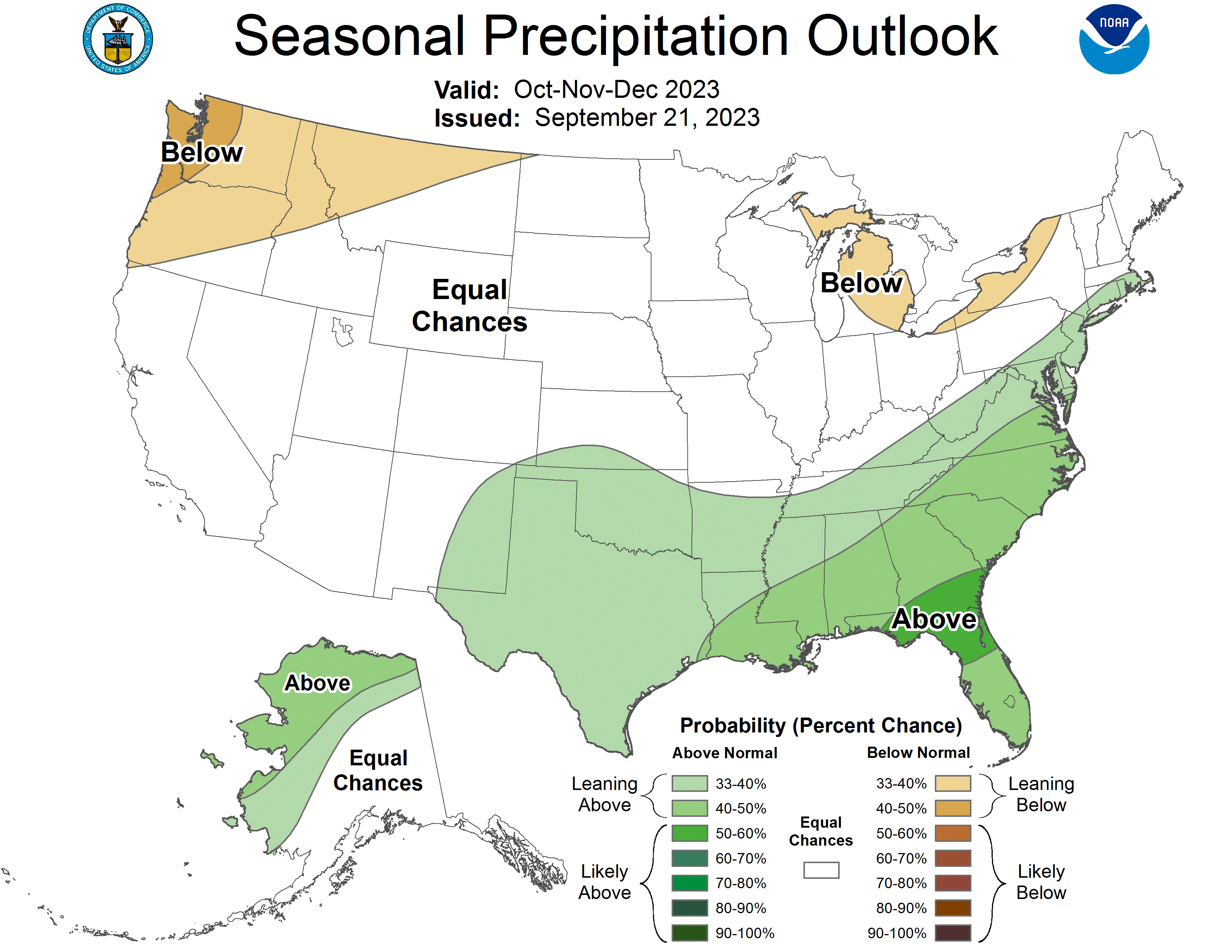 Quarter 1 of WY 24 Upper Colorado River Basin precipitation likely normal
Atmospheric Hydrology: Temperature Outlook
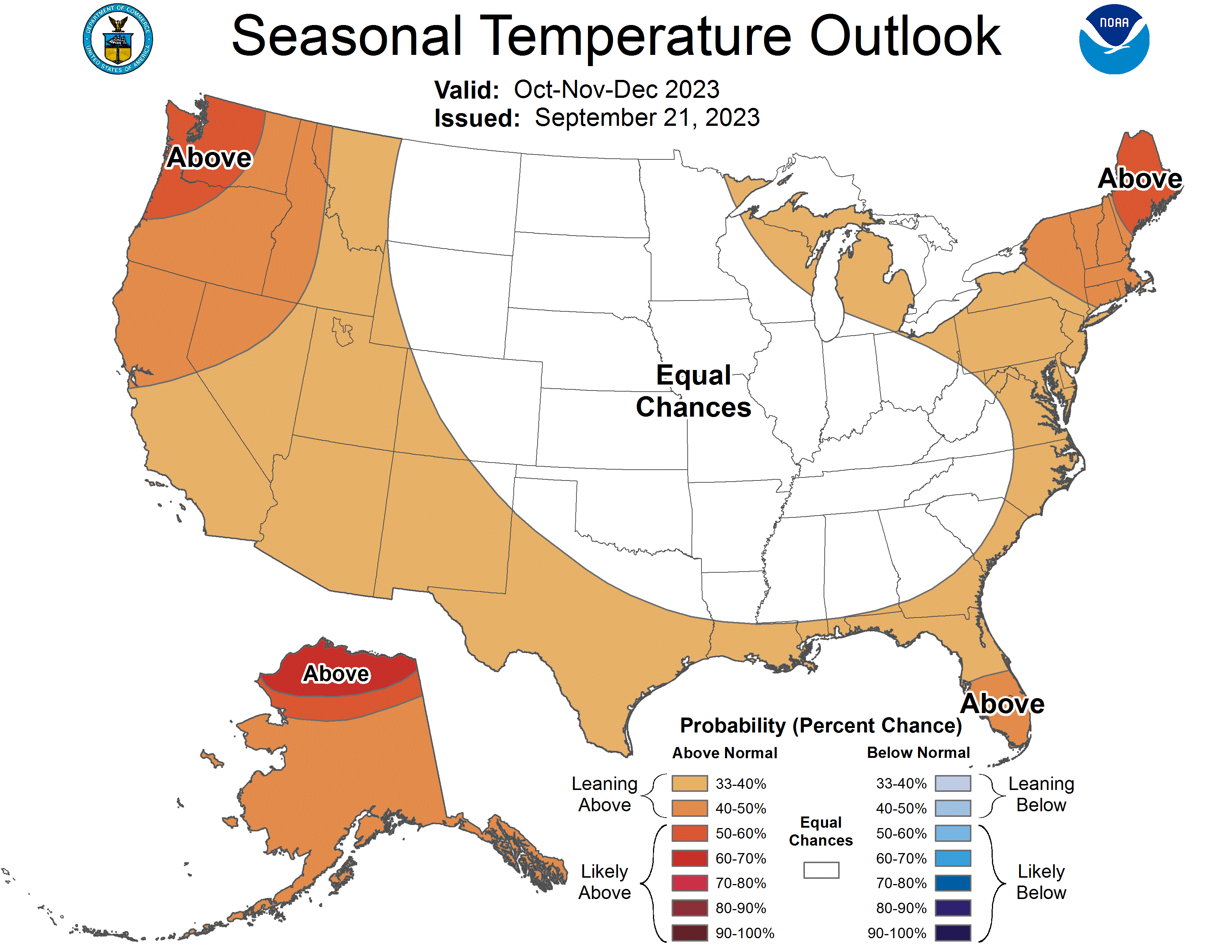 Quarter 1 of WY 24 Upper Colorado River Basin temperature likely above normal
Drought Conditions:Current U.S. Drought Monitor
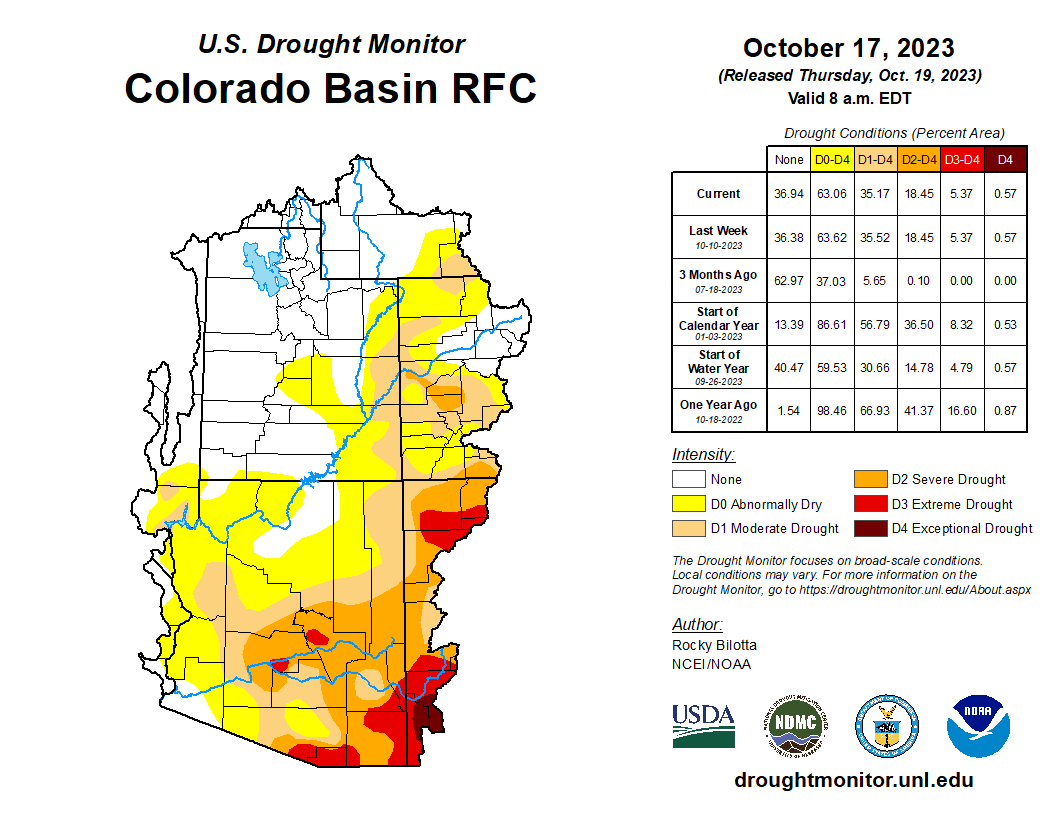 None to Moderate in Upper Colorado River Basin

Increased severity in SE Colorado River Basin
Beginning Water Year 2024, drought conditions persist in the Colorado River Basin
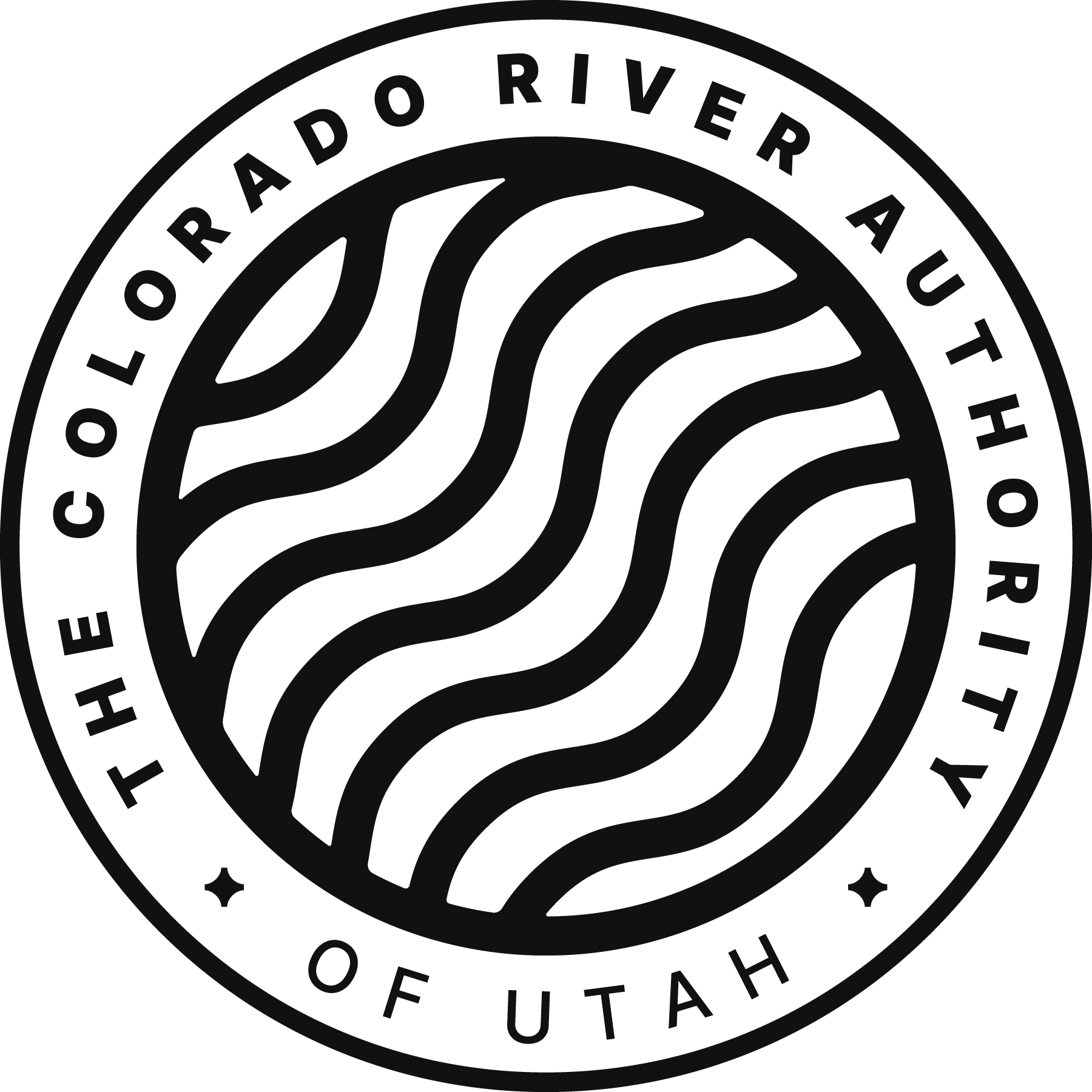 System Operations
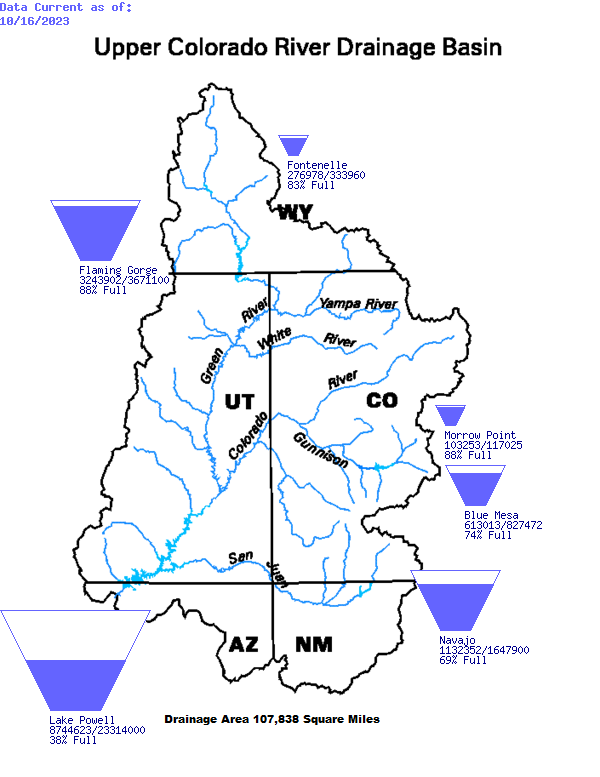 Upper Basin Storage: October 16, 2023
Northern units relatively full

Lake Powell remains relatively low
Powell, Mead and System Storage: October 16, 2023
Lake Powell Unregulated Inflow: Water Year 2023
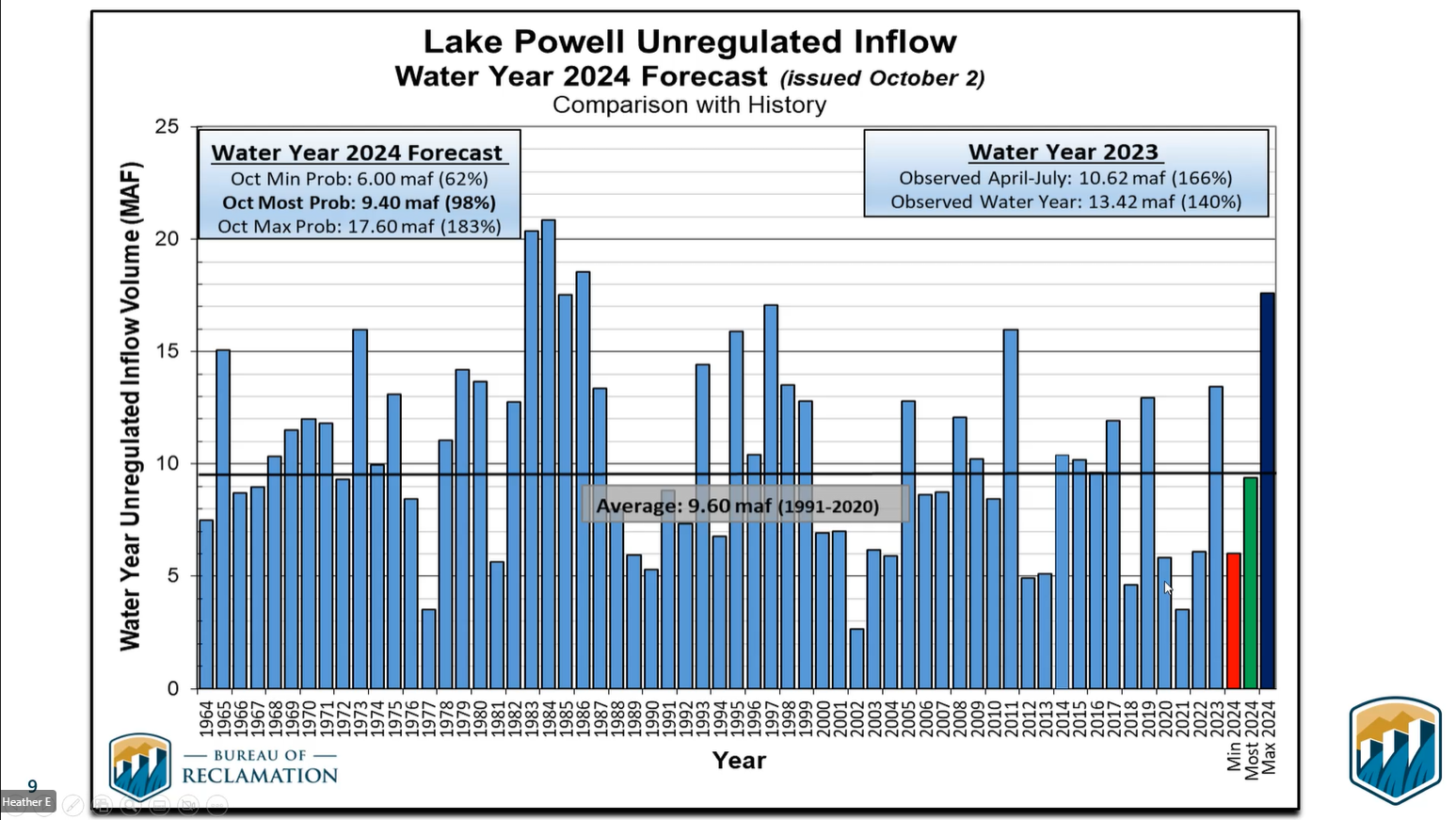 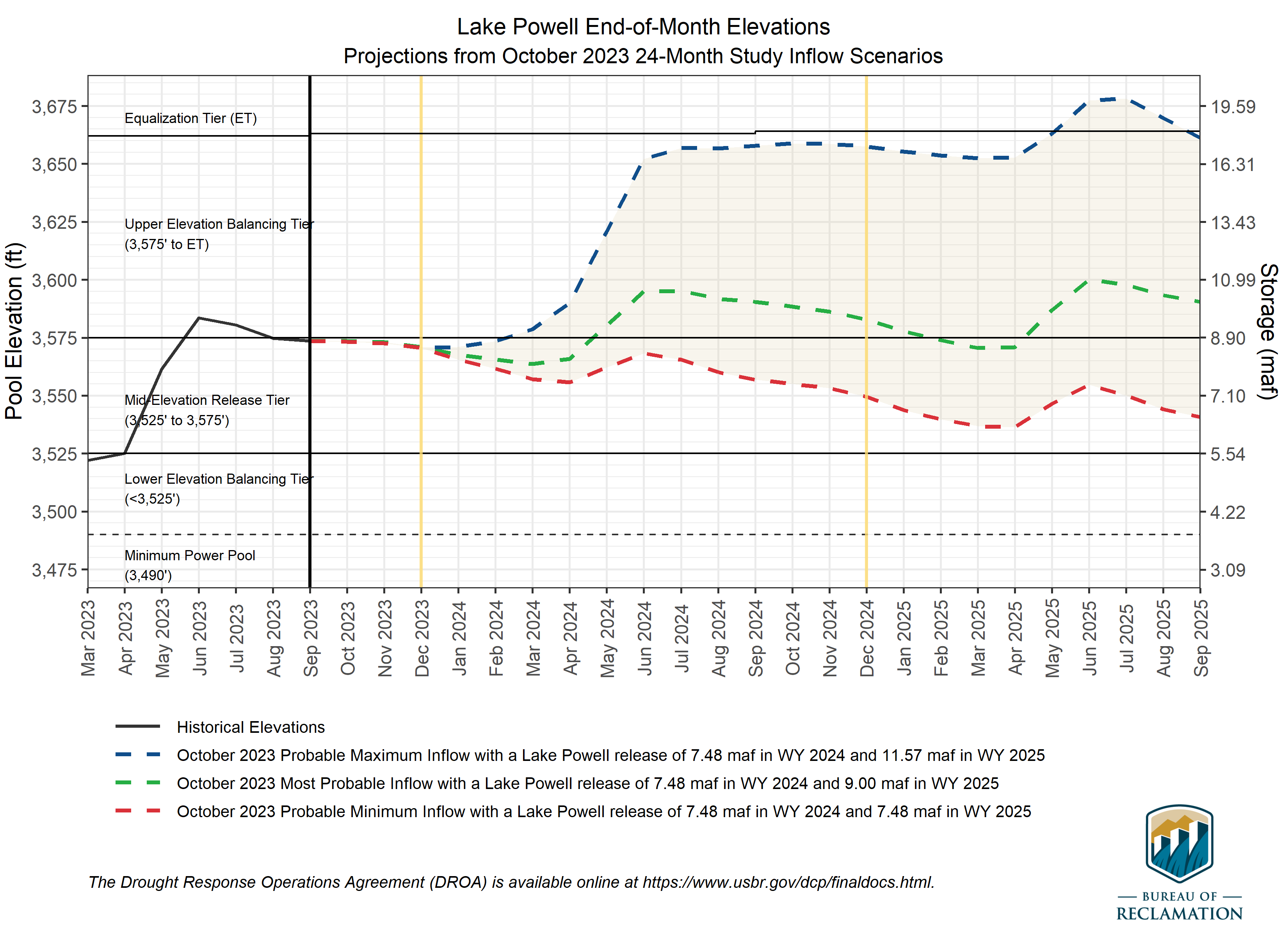 Most probable end of CY24: 3582.9’ (41% full)
Min/Max Range: 3549.4’ – 3657.4’
Most probable end of CY23: 3570.9’ (37% full)
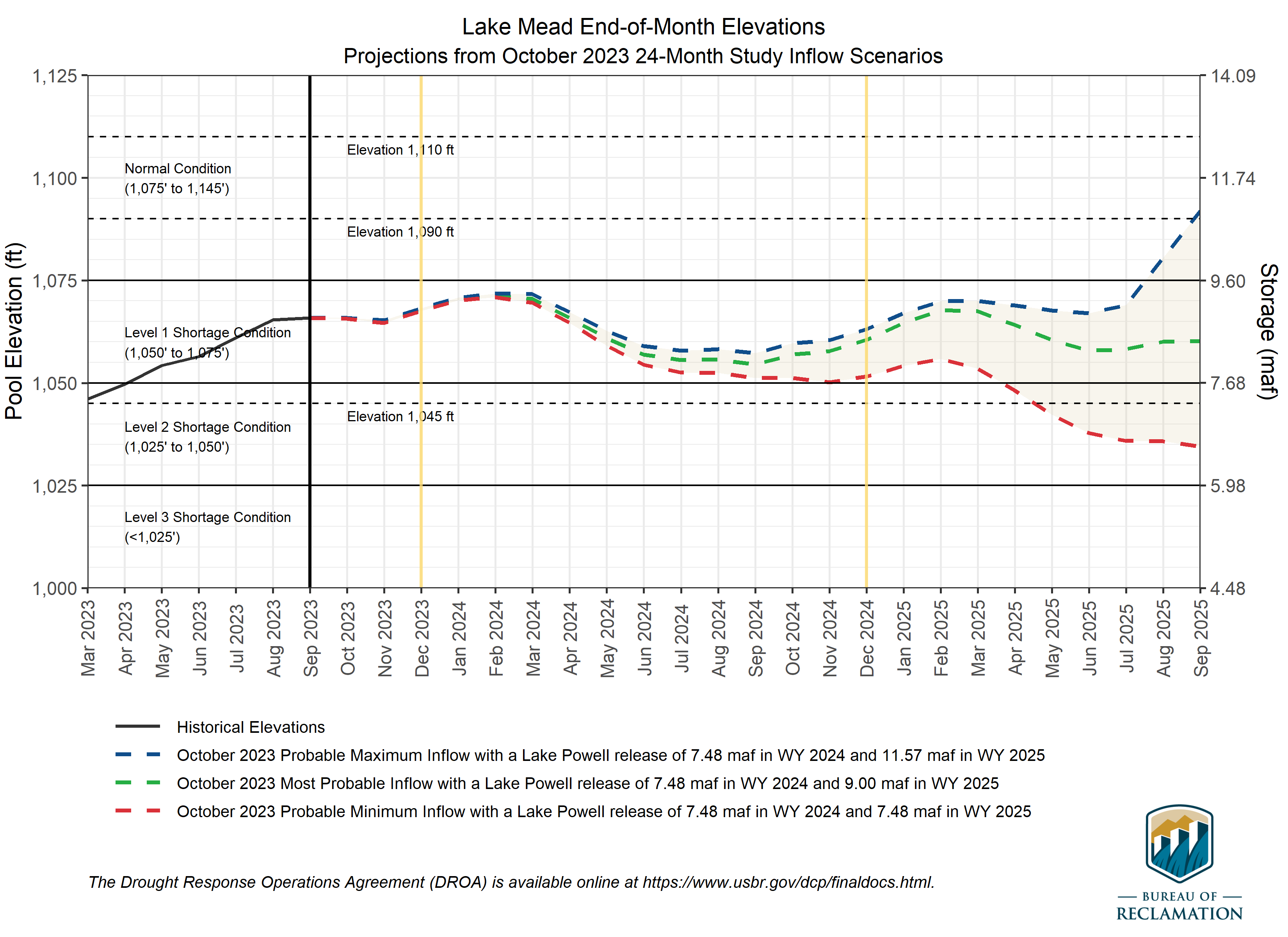 Most probable end of CY24: 1060.5’ (32% full)
Min/Max Range: 1051.6’ – 1063.1’
Most probable end of CY23: 1067.9’ (35% full)
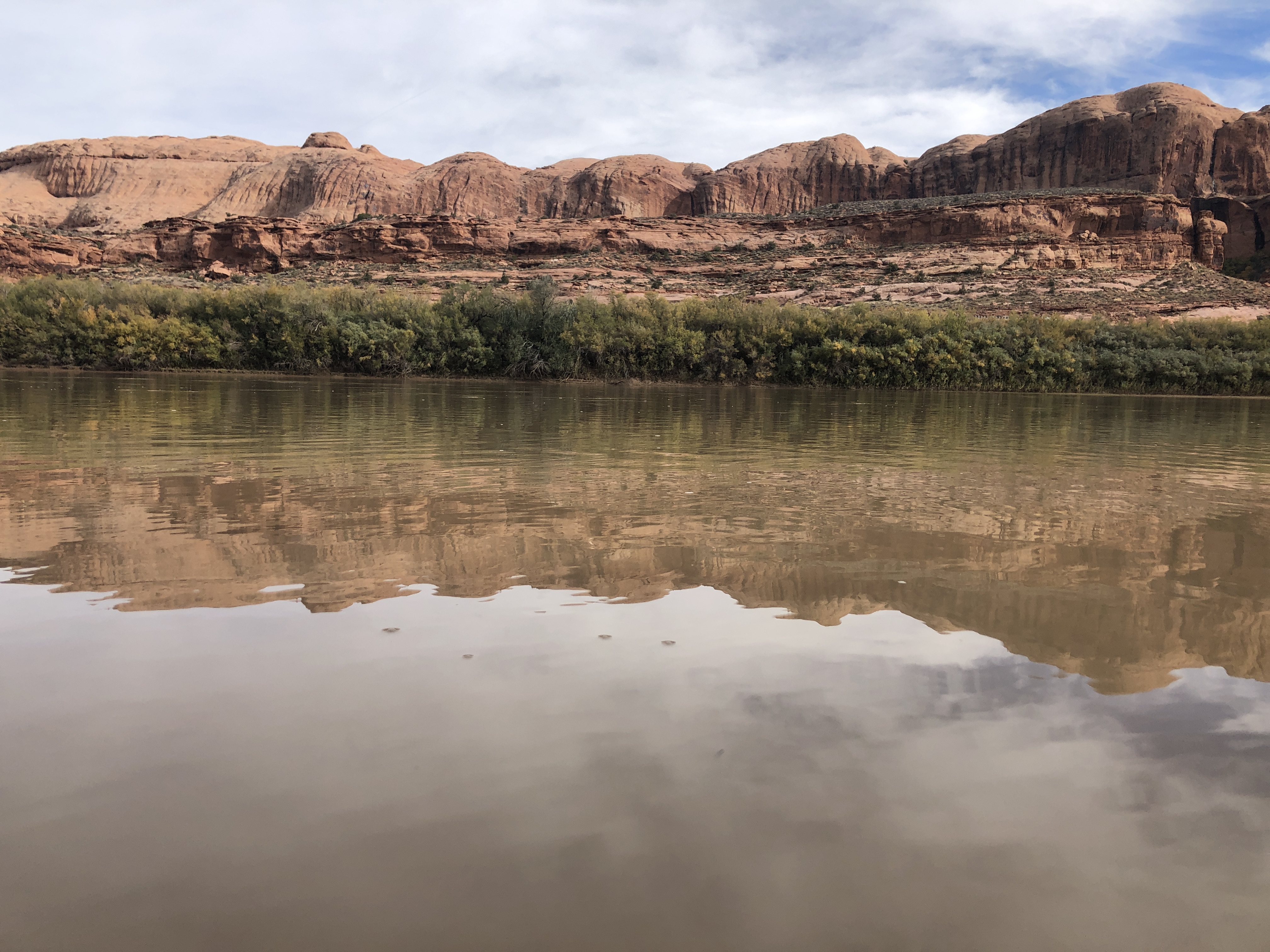 8
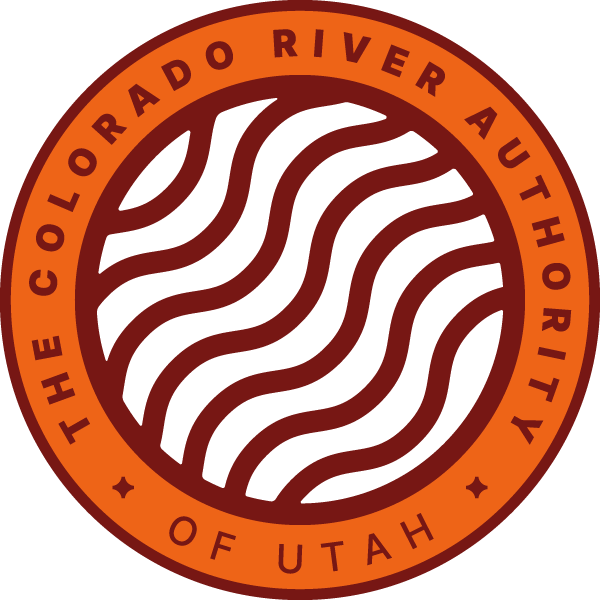 cra.utah.gov
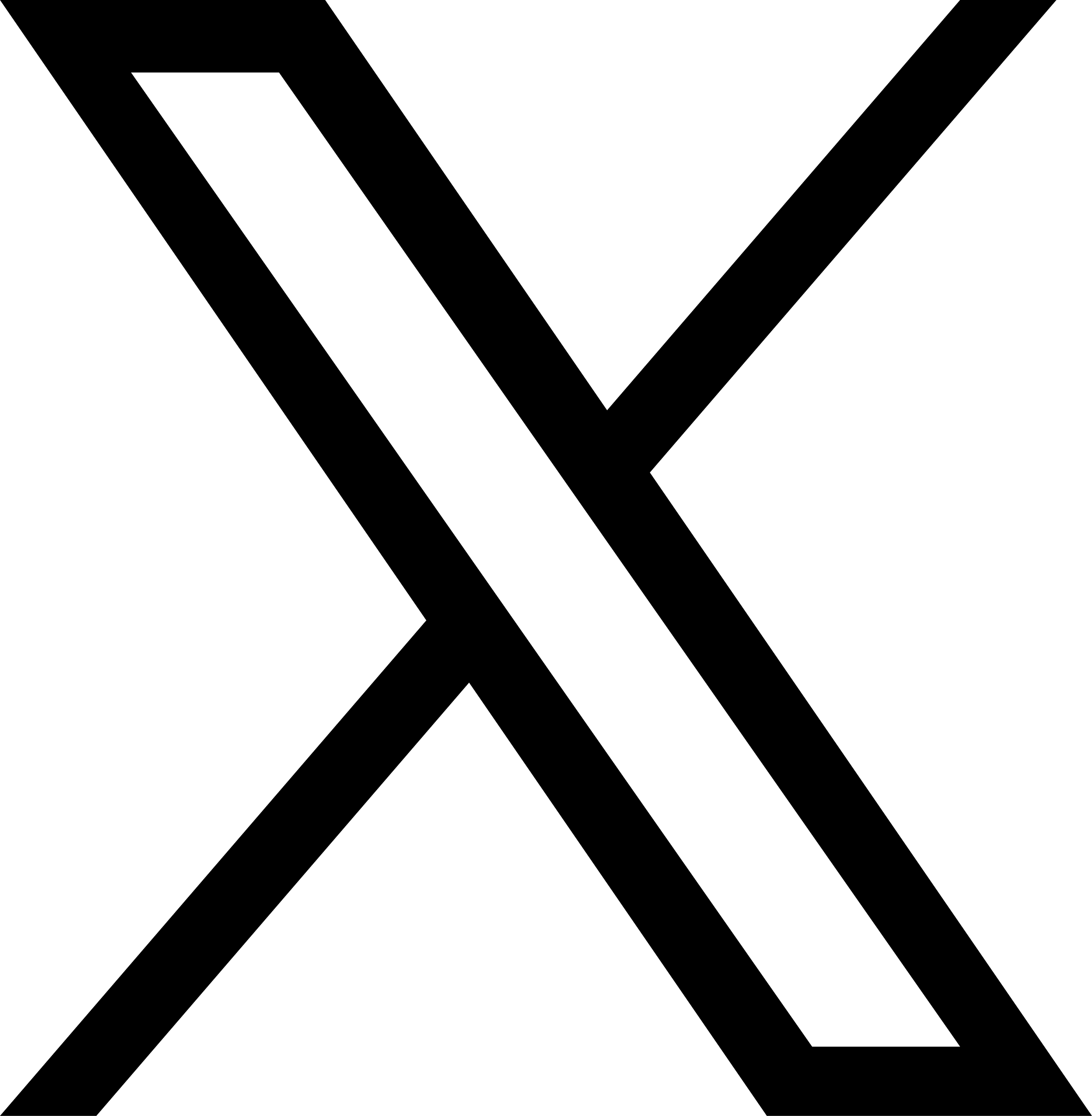 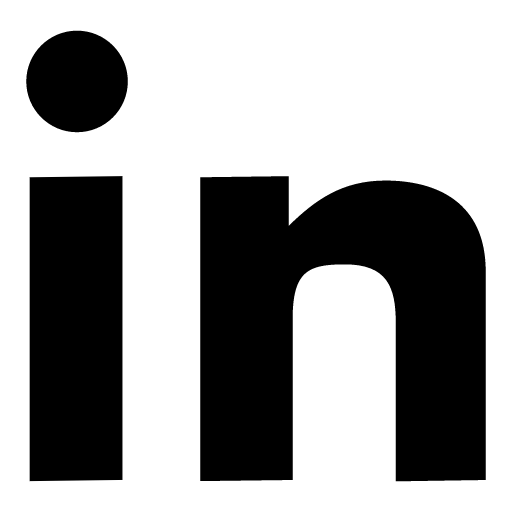 @AuthorityUT
@AmyHaasColoRivr